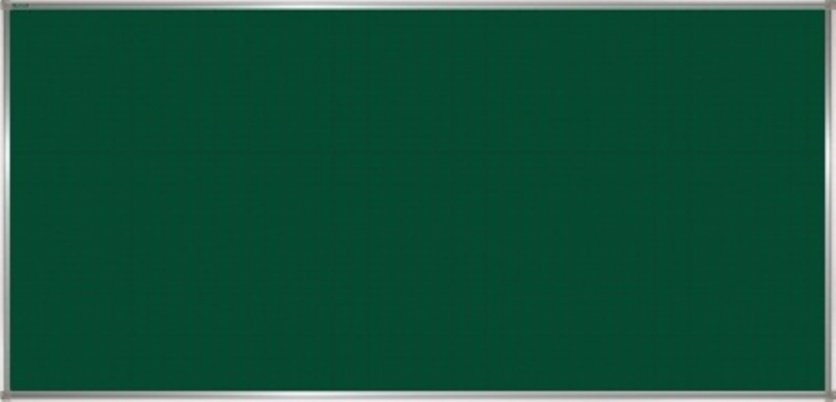 Đặt vấn đề: Hiđro là nguồn nhiên liệu sạch và có rất nhiều ứng dụng khác
Vậy làm thế nào để điều chế Hiđro???
Sản xuất axit HCl
Nạp vào khí cầu
Khử oxi của 1 số oxit KL
HIĐRO
Sản xuất NH3
Sản xuất nhiên liệu
Hàn cắt kim loại
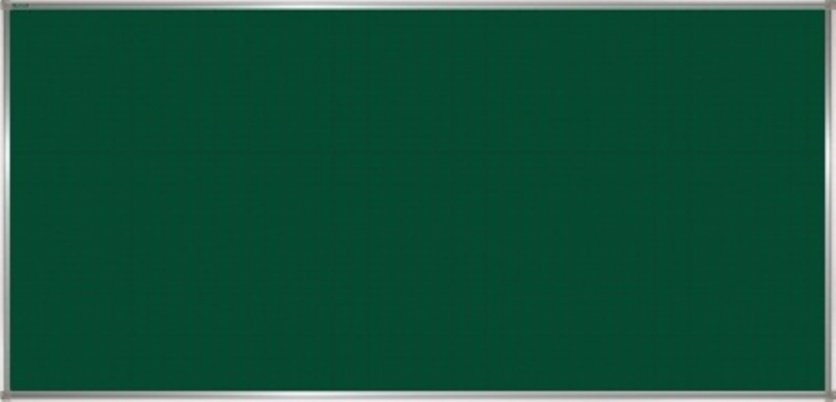 CHƯƠNG 5:    HIĐRO – NƯỚC
Chủ đề Hiđro 
(Tiết 49. ĐIỀU CHẾ HIĐRO – PHẢN ỨNG THẾ)
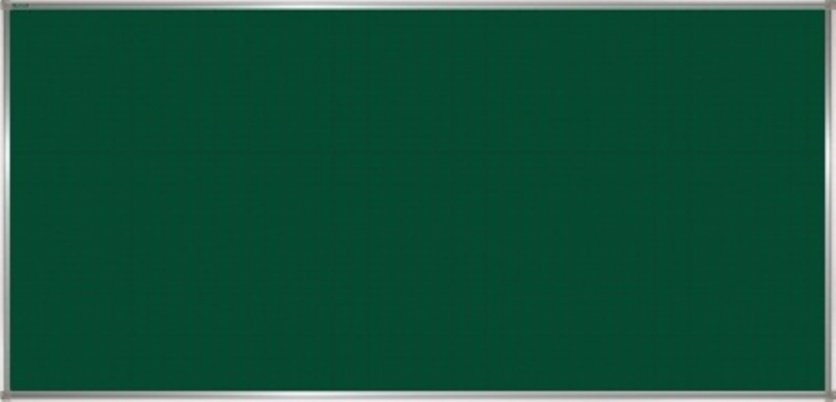 MỤC TIÊU BÀI HỌC
Biết phương pháp điều chế Hiđro trong phòng thí nghiệm
1
BÀI 33: ĐIỀU CHẾ HIĐRO.
 PHẢN ỨNG THẾ
Kĩ năng phân biệt phản ứng thế với các phản ứng đã học.
2
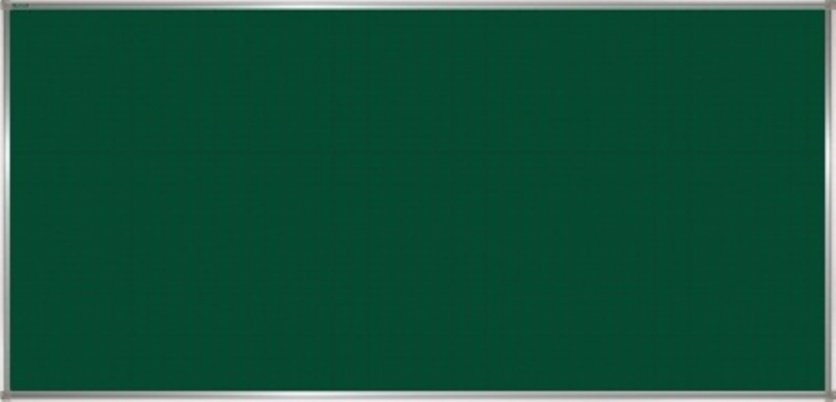 TIẾT 48 - BÀI 33: ĐIỀU CHẾ HIĐRO.
 PHẢN ỨNG THẾ
I. Điều chế khí Hiđro
1. Trong phòng thí nghiệm
a. Thí nghiệm
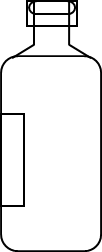 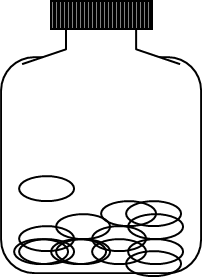 HÓA CHẤT
dd HCl
Kẽm viên
DỤNG CỤ
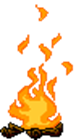 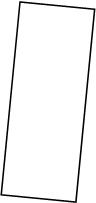 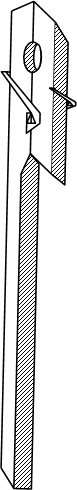 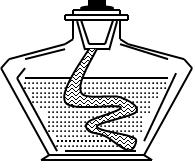 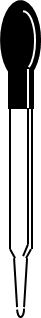 Tấm kính
Đèn cồn
ống nghiệm
Công tơ hút
Giá thí nghiệm
Kẹp gỗ
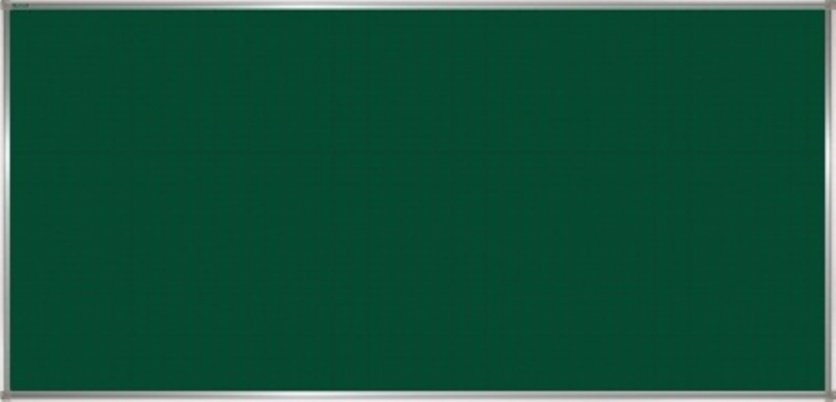 CÁC BƯỚC LÀM THÍ NGHIỆM
B1: Cho 3 viên kẽm vào ống nghiệm  chứa 2 ml axit HCl.

B2: Đậy nút ống nghiệm bằng nút cao su có cắm ống 
dẫn khí.

B3: Thử khí Hiđro tinh khiết.

B4: Cho que đóm còn tàn đỏ vào đầu ống dẫn khí.

B5: Cho que đóm đang cháy vào đầu ống   dẫn khí.

B6: Nhỏ dung dịch lên mặt kính đồng hồ và cô cạn.
Bước 1 :Cho 2-3 ml dd axitclohiđrit vào ống nghiệm chứa 2-3 hạt kẽm
Bước 2 : Đậy ống nghiệm bằng nút cao su có ống dẫn khí xuyên qua (chờ khoảng 1 phút )đưa que đóm có tàn đỏ vào ống dẫn khí nhận xét .
Bước 3 : Đưa que đóm đang cháy vào đầu ống dẫn khí quan sát hiện tượng ?
Bước 4 : Nhỏ 1 giọt dung dịch lên tấm kính và cô cạn
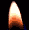 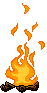 Kẽm
dung dịch  HCl
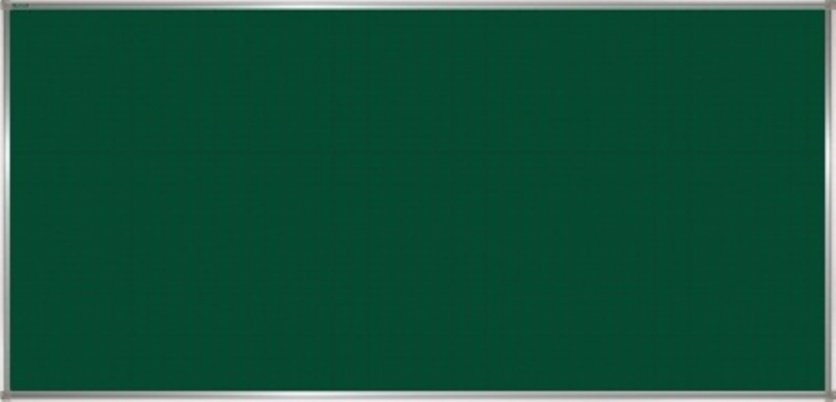 - Có bọt khí xuất hiện, viên kẽm tan dần.
- Khi tiếng nổ nhỏ dần hoặc không còn nghe thấy tiếng nổ.
- Khí thoát ra không làm than hồng bùng cháy.
- Khí thoát ra sẽ cháy trong không khí với ngọn lửa màu xanh mờ đó là khí H2
- Thu được chất rắn màu trắng đó là ZnCl2.
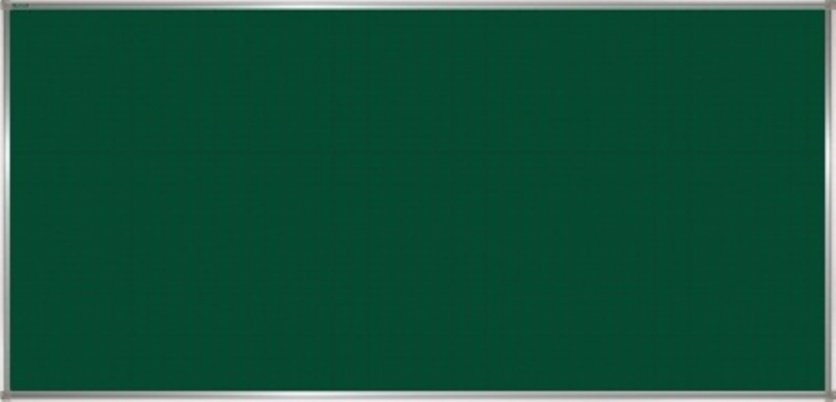 BÀI 33: ĐIỀU CHẾ HIĐRO.
 PHẢN ỨNG THẾ
I. Điều chế khí Hiđro
c. Cách thu khí H2
1. Trong phòng thí nghiệm
a. Thí nghiệm
b. Nhận xét
*Khí thoát ra không làm than
 hồng cháy → không phải khí oxi
*Khí cháy trong không khí với 
ngọn lửa màu xanh nhạt 
→ khí hiđro
* Cô cạn dung dịch thu được chất
 rắn màu trắng đó là ZnCl2
*PTHH:
Zn + 2HCl              ZnCl2 + H2 ↑
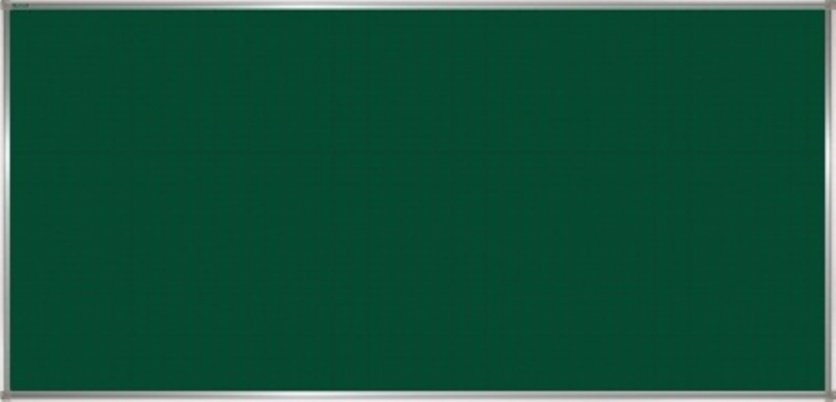 1. Khí hiđro được thu bằng những cách nào?
2. Vì sao có thể thu khí hiđro bằng cách đẩy nước?
3. Thu khí hiđro bằng cách đẩy không khí nên đặt bình thu (ống nghiệm) như thế nào? Vì sao?
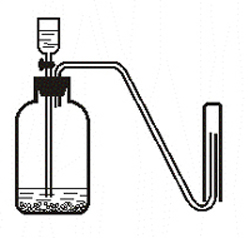 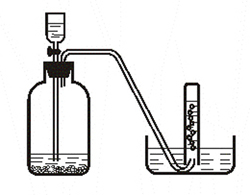 Đẩy nước
Đẩy không khí
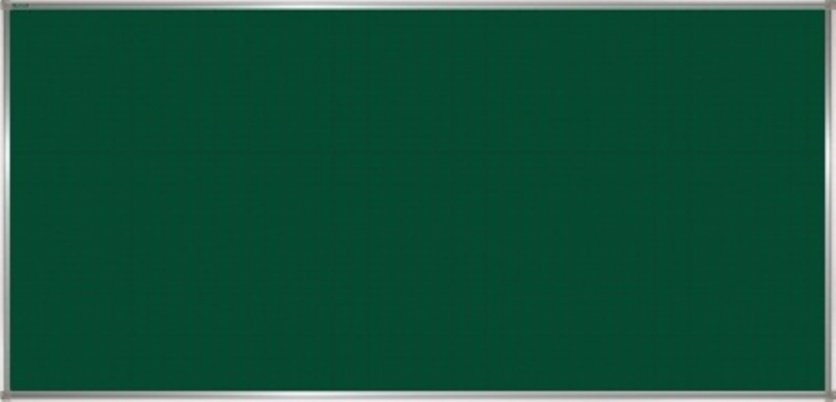 Khí hiđro được thu bằng những cách nào?

2. Vì sao có thể thu khí hiđro bằng cách đẩy nước?

3. Thu khí hiđro bằng cách đẩy không khí nên đặt bình thu (ống nghiệm) như thế nào? Vì sao?
Khí hiđro được thu bằng cách đẩy nước và  đẩy không khí
Vì khí hiđro tan rất ít trong nước
Thu khí hiđro bằng cách đẩy không khí, ta phải đặt ngược bình (úp ống nghiệm) vì khí hiđro nhẹ hơn không khí.
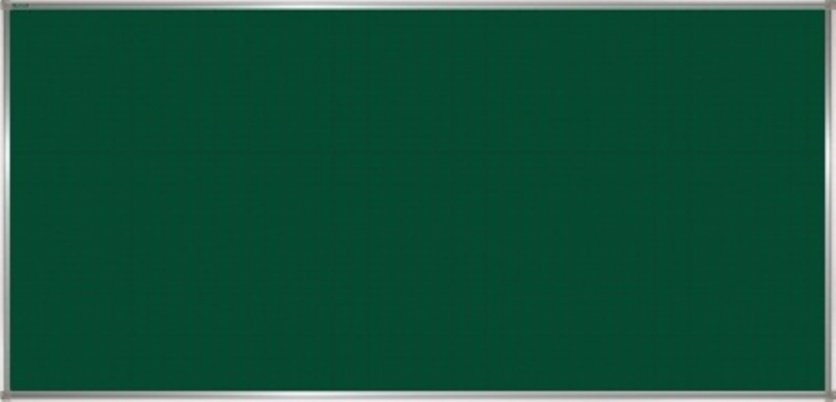 BÀI 33: ĐIỀU CHẾ HIĐRO.
 PHẢN ỨNG THẾ
I. Điều chế khí Hiđro
c. Cách thu khí H2
1. Trong phòng thí nghiệm
- Đẩy nước
a. Thí nghiệm
- Đẩy không khí
b. Nhận xét
*Khí thoát ra không làm than
 hồng cháy → không phải khí oxi
*Khí cháy trong không khí với 
ngọn lửa màu xanh nhạt 
→ khí hiđro
* Cô cạn dung dịch thu được chất
 rắn màu trắng đó là ZnCl2
*PTHH:
      Zn + 2HCl              ZnCl2 + H2 ↑
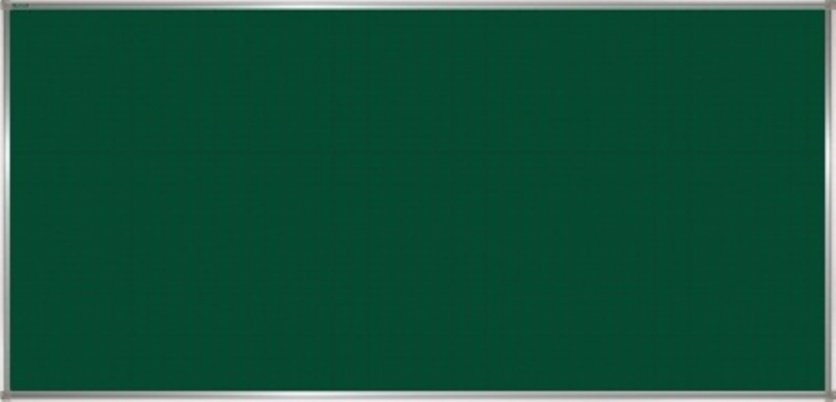 Hãy so sánh cách thu khí Oxi và Hiđro?
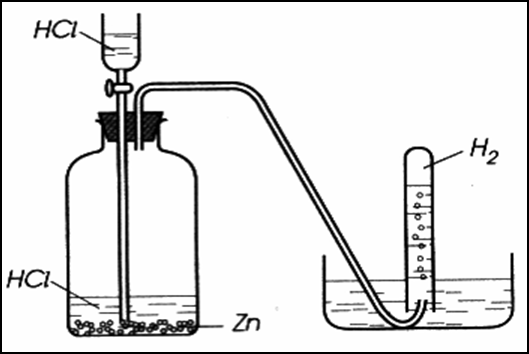 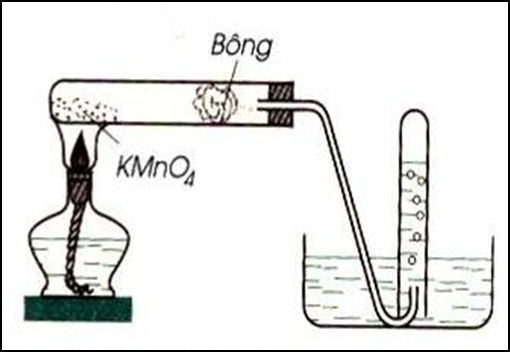 Phương pháp đẩy nước
Ít tan trong nước
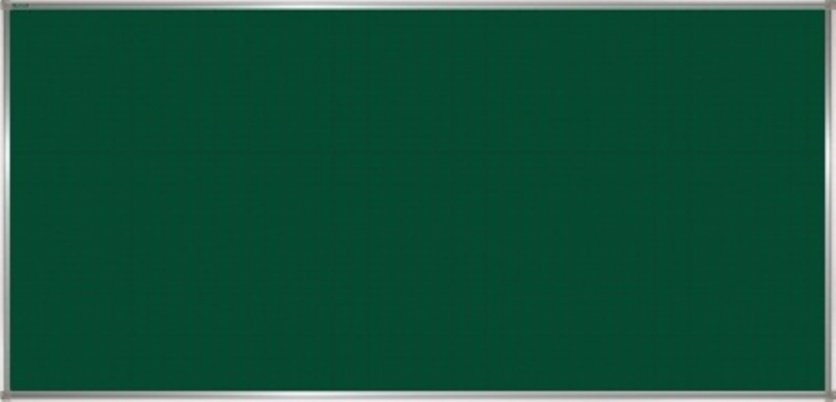 Hãy so sánh cách thu khí Oxi và Hiđro?
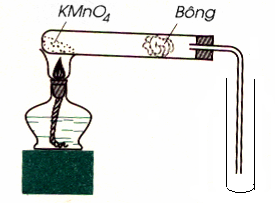 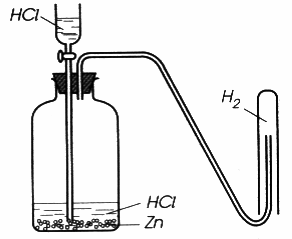 Phương pháp đẩy không khí
Đặt đứng bình (do O2 nặng hơn không khí)
Đặt úp bình (do H2 nhẹ hơn không khí )
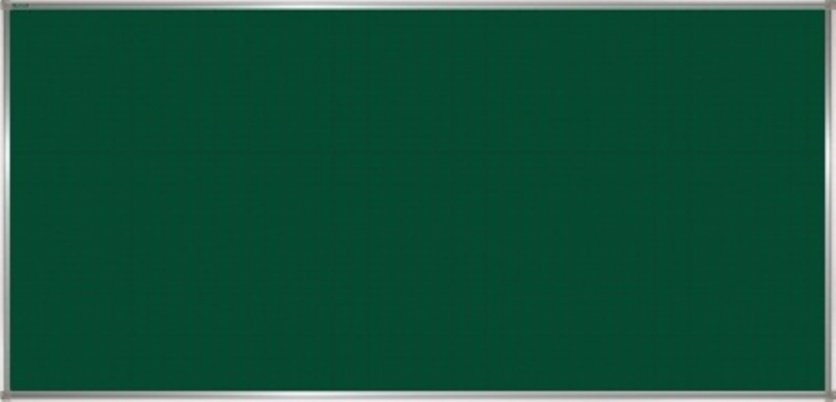 Bài tập 1: Viết phương trình hóa học
1. Fe +      HCl 
2. Zn +     HCl
3.    Al +      H2SO4
FeCl2   + H2
2
2
ZnCl2   + H2
3
Al2(SO4)3   +   H2
3
2
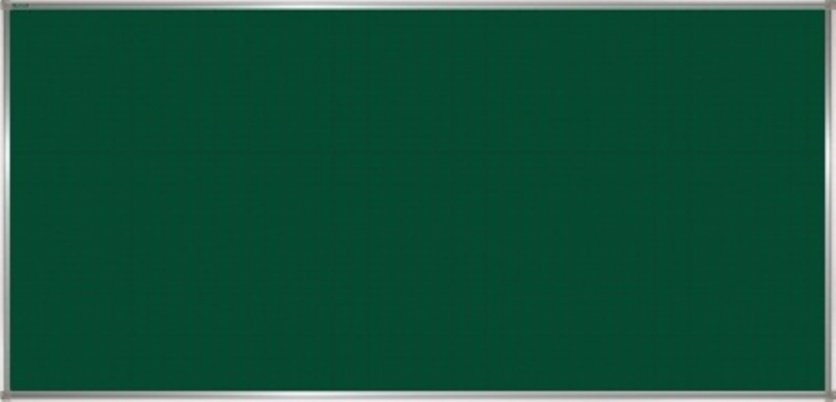 BÀI 33: ĐIỀU CHẾ HIĐRO.
 PHẢN ỨNG THẾ
I. Điều chế khí Hiđro
c. Cách thu khí H2
1. Trong phòng thí nghiệm
- Đẩy nước
a. Thí nghiệm
- Đẩy không khí
b. Nhận xét
d. Kết luận
Trong PTN; H2 được điều chế bằng cách cho dung dịch axit (HCl; H2 SO4 loãng) tác dụng với  kim loại ( Zn, Fe, Al…)
 Thu khí H2 bằng cách đẩy nước và đẩy không khí
*Khí thoát ra không làm than
 hồng cháy → không phải khí oxi
*Khí cháy trong không khí với 
ngọn lửa màu xanh nhạt 
→ khí hiđro
* Cô cạn dung dịch thu được chất
 rắn màu trắng đó là ZnCl2
*PTHH:
      Zn + 2HCl              ZnCl2 + H2 ↑
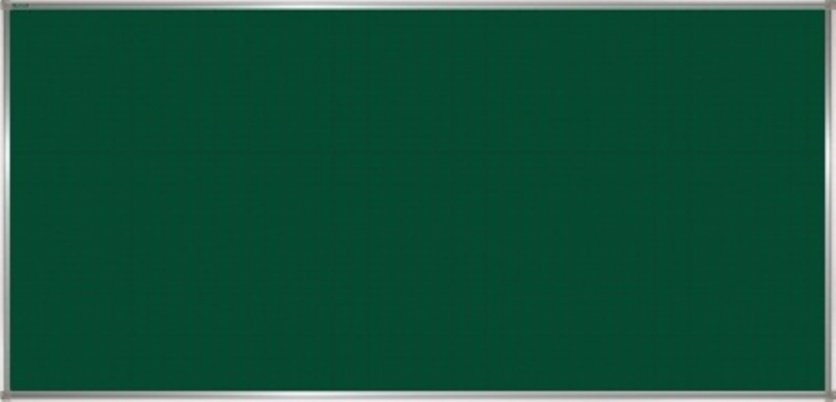 BÀI 33: ĐIỀU CHẾ HIĐRO.
 PHẢN ỨNG THẾ
I. Điều chế khí Hiđro
1. Trong phòng thí nghiệm
2. Trong công nghiệp (SGK)
Zn     +  2    HCl                               ZnCl2        +  H2
2
Hãy nhận xét thành phần các chất trước và sau phản ứng
H
H
Cl
Cl
Zn
Zn
Cl
Cl
H
H
Nguyên tử của nguyên tố kẽm (Zn) đã thay thế nguyên tử của nguyên tố nào trong hợp chất axit ?
Nguyên tử của nguyên tố Zn thay thế nguyên tử của nguyên tố Hiđrô (H2) trong hợp chất axit
 Phản ứng đó là phản ứng thế
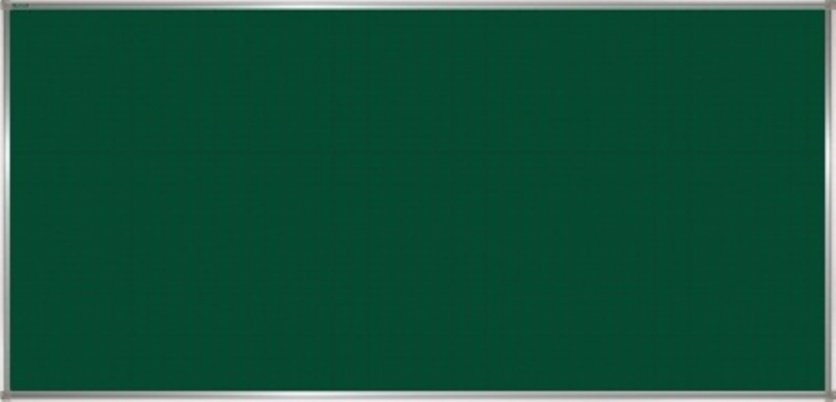 1. Fe +      HCl(đặc) 
2. Zn +     HCl( loãng )
3.    Al +      H2SO4( loãng)
FeCl2   + H2
2
2
ZnCl2   + H2
3
Al2(SO4)3   +   H2
3
2
Các nguyên tử kim loại thay thế cho các nguyên tử Hiđro trong phân 
tử axit
=> Các phản ứng trên được gọi là phản ứng thế
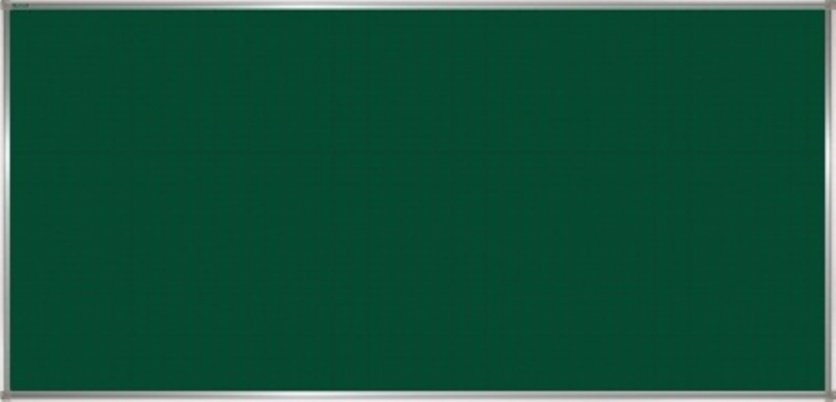 BÀI 33: ĐIỀU CHẾ HIĐRO.
 PHẢN ỨNG THẾ
I. Điều chế khí Hiđro
II. Phản ứng thế
1. Ví dụ
Fe +CuSO4  →    FeSO4 + Cu
Zn + 2HCl  →    ZnCl2 + H2
2. Định nghĩa
Phản ứng thế là phản ứng hóa 
học giữa đơn chất và hợp chất
trong đó nguyên tử của đơn chất 
thay thế nguyên tử của một nguyên 
tố khác trong hợp chất.
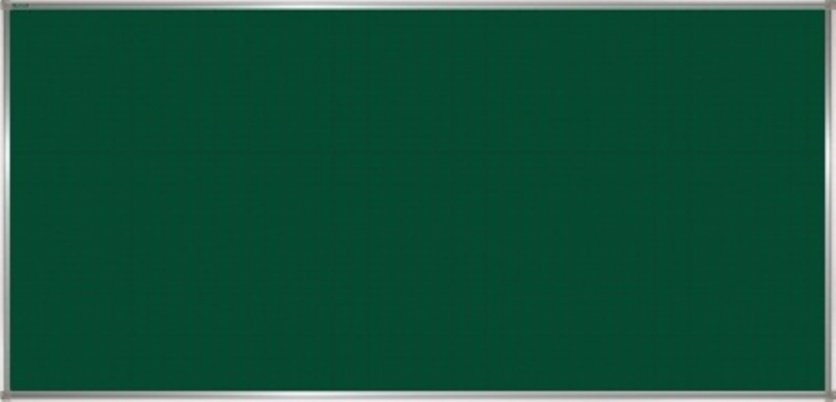 Hãy chỉ ra phản ứng thế trong các
 phản ứng sau
a. 4Al + 3O2  →2Al2O3
b. Mg + H2SO4  → MgSO4  + H2
b. Mg + H2SO4  → MgSO4  + H2
c. NaOH + HCl → NaCl  + H2O
d. CaCO3  →CaO  + CO2
e. H2 + CuO  → Cu  + H2O
e. H2 + CuO  → Cu  + H2O
Fe + 2HCl             H2 + FeCl2
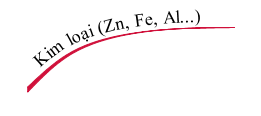 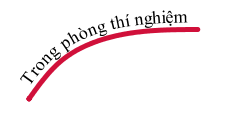 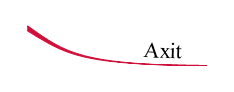 HCl
 H2SO4 loãng
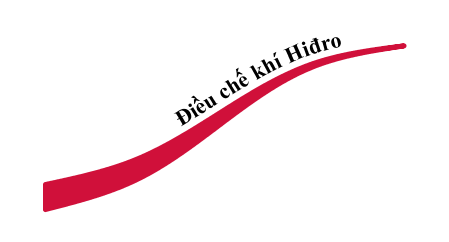 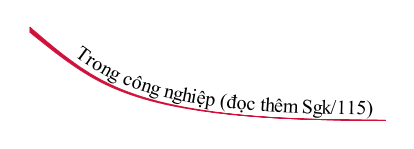 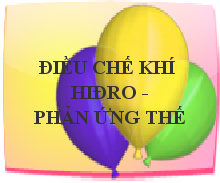 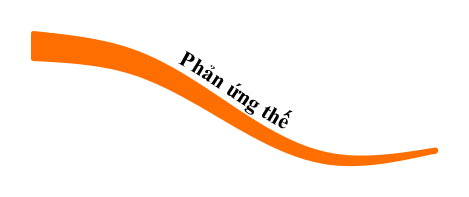 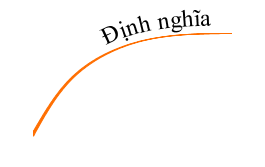 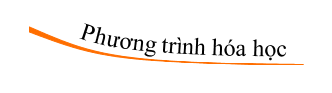 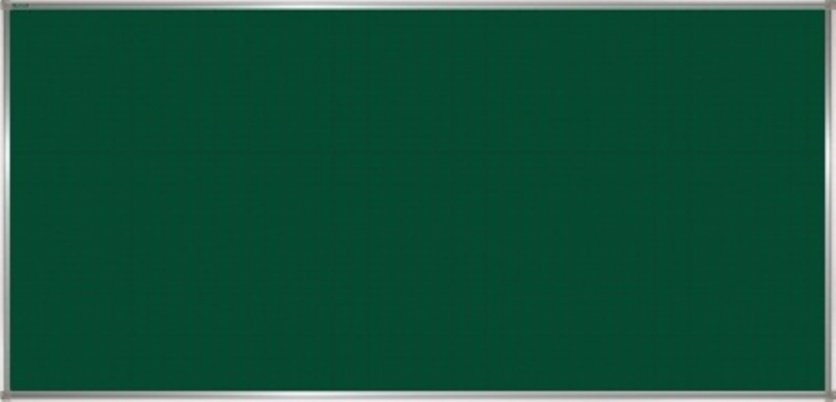 Bài tập củng cố
Bài 1: Trong các phản ứng sau; phản ứng nào để điều chế 
khí hiđro  trong phòng thí nghiệm ?
a. 2H2O → 2H2 + O2
b. C + H2O → H2 + CO
c. Zn + H2SO4 → ZnSO4 +H2
c. Zn + H2SO4 → ZnSO4 +H2
d. 2Na + 2H2O → 2 NaOH +H2
e. 2Al + 6HCl → 2AlCl3 + 3H2
e. 2Al + 6HCl → 2AlCl3 + 3H2
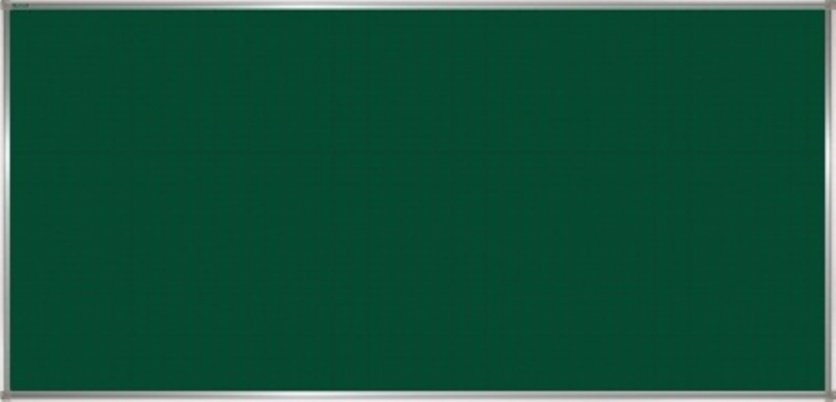 Bài tập củng cố
Bài 2: Lập phương trình hóa học từ các sơ đồ của phản ứng sau đây và cho biết chúng thuộc loại phản ứng hóa học nào?
	a. Zn + FeCl2           ZnCl2 + Fe
	b.   KClO3           KCl +    O2 
	c. C + O2           CO2
	d. Fe + CuSO4           FeSO4 + Cu
--->
(phản ứng thế)
(phản ứng phân hủy)
2
2
3
--->
(phản ứng hóa hợp)
--->
--->
(phản ứng thế)
Bài tập củng cố
Hoàn thành các phương trình phản ứng sau :
a- Fe + dung dịch HCl
b- Al  + dung dịch HCl 
c- Al   + dung dịch H2SO4 loãng
d- Zn   + dung dịch H2SO4 loãng
                             ĐÁP ÁN
a- Fe + 2HCl            FeCl2 + H2
b-2Al  +6 HCl           2AlCl3 + 3H2
c- 2Al   + 3H2SO4loãng       Al2(SO4)3  + 3H2
d- Zn   + H2SO4loãng          ZnSO4 + H2
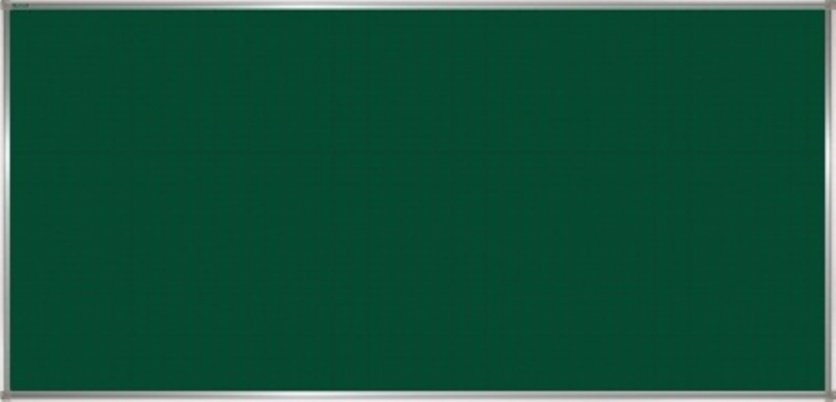 Bài tập củng cố
Bài 3: Hòa tan hoàn toàn 6 gam Mg bằng dung dịch axit HCl tạo ra dd muối MgCl2 và V lít khí H2.
  a. Viết PTHH				b. Tính thể tích khí H2 ở đktc
Tóm tắt
Hướng dẫn
HCl
a. Mg + 2HCl             MgCl2  + H2
6g Mg              MgCl2 + V (lít) H2
6
a. Viết PTHH
b. nMg  =         = 0,25 mol
24
b. V = ?
Mg     + 2HCl             MgCl2  + H2
  1 mol			           1mol
0,25 mol
0,25 mol
V  = n. 22,4 = 0,25.22,4
V = 5,6 lít
HƯỚNG DẪN HS TỰ HỌC
Bài tập 5: Cho 22,4g sắt tác dụng với dung dịch loãng có chứa 24,5g H2SO4
a) Chất nào còn dư sau phản ứng và dư bao nhiêu gam ?
b) Tính thể tích khí H2 thu được ở đktc?
                       Hướng dẫn giải:
Bước 1: chuyển đổi 22,4g  Fe → số mol Fe
                              24,5g  H2SO4→ số mol H2SO4
Bước 2: Viết PTHH    Fe + H2SO4  FeSO4 + H2 ↑
Bước 3: Xét tỉ số của mỗi chất phản ứng và so sánh tỉ số 
                                              n Fe/ Hệ số Fe
                                              n H2SO4 / Hệ số H2SO4
Tỉ số nào lớn hơn là chất đó phản ứng dư
Tỉ số nào nhỏ hơn là chất đó phản ứng hết. Tính theo chất phản ứng hết
Bước 4: Đặt tỉ lệ, xác định số mol của các chất phản ứng và khí H2
Bước 5: tính câu a
 n chất dư = số mol ban đầu – số mol phản ứng
              →m chất dư= n.m
Bước 6: tính câu b: V khí = n.22,4
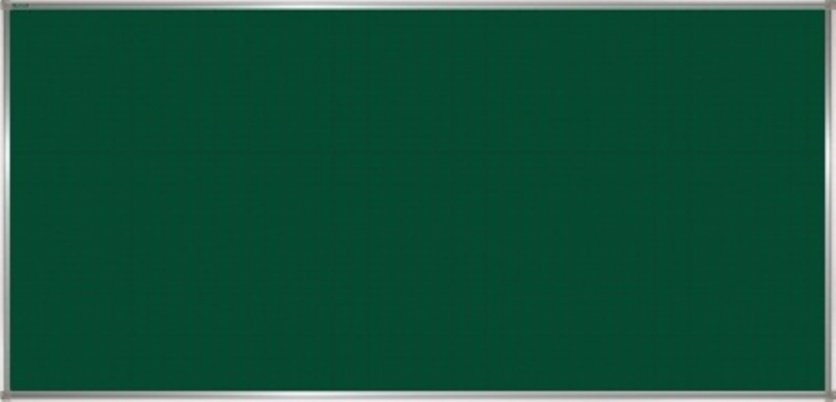 g
HƯỚNG DẪN TỰ HỌC:
- Đối với bài học ở tiết học này:
+ Nắm vững
-  Nguyên liệu và cách điều chế hiđro trong phòng thí nghiệm.
-  Định nghĩa phản ứng thế, phân biệt với phản ứng hóa hợp 
và phản ứng phân hủy.
+ Làm bài tập 1, 2, 3, 5 SGK trang 54
- Đối với bài học ở tiết học tiếp theo:
Chuẩn bị bài 34: Bài luyện tập 6.
+ Ôn lại kiến thức cần nhớ (SGK trang 118) và soạn bài tập.
+ Dạng bài tập tính theo PTHH.
CHÚC CÁC EM HỌC TỐT
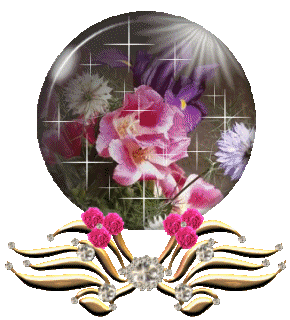